Blockwise Multi-Order Feature Regression for Real-Time Path-Tracing ReconstructionSIGGRAPH 2019CS482 – Interactive Computer Graphics
YUAN QIAODI


Department of Mechanical Engineering
Korea Advanced Institute of Science and Technology
1
Background
Up to 2019, Ray-tracing frameworks can produce 1 sample per pixel(spp) in real-time [1][2][3]
1spp path tracing has a noisy result
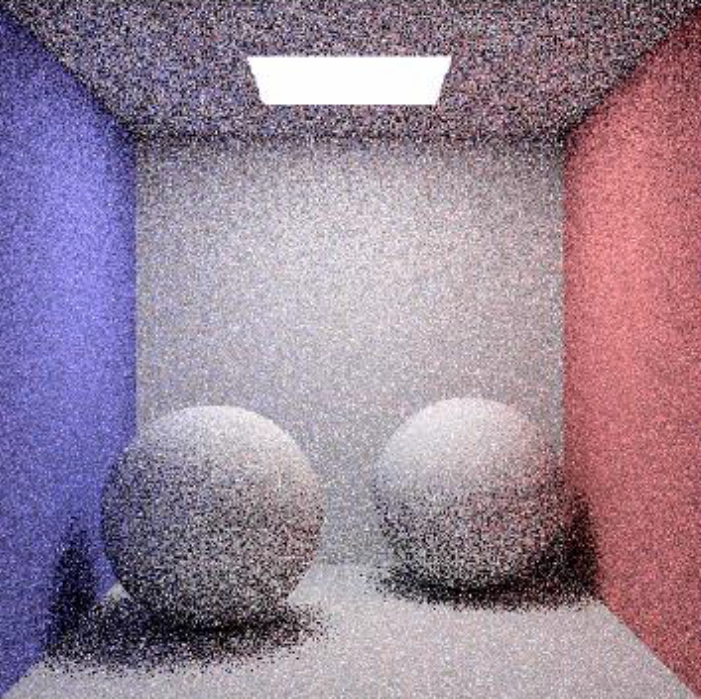 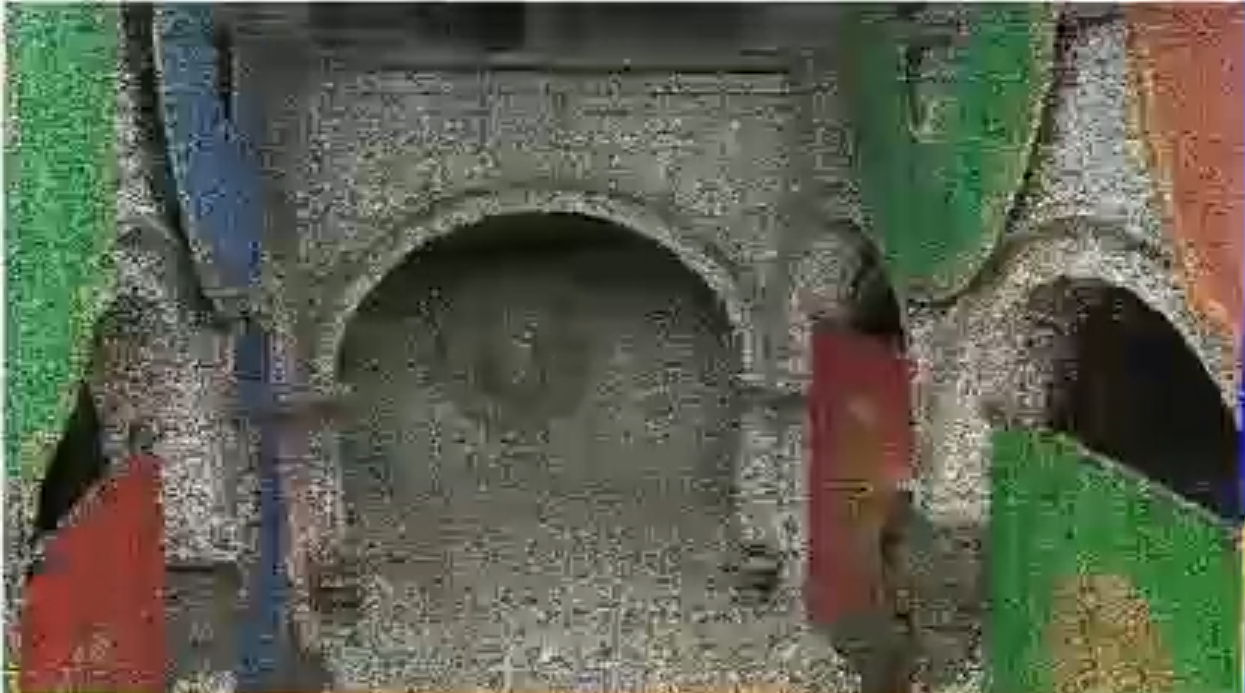 [4]
[5]
1spp path tracing in paper
1spp Monte Carlo path tracing
[1] AMD. 2017. RadeonRays SDK. Online. Retrieved January 23, 2018 from https://github.com/GPUOpen-LibrariesAndSDKs/RadeonRays_SDK
[2] Steven G. Parker, James Bigler, Andreas Dietrich, Heiko Friedrich, Jared Hoberock,David Luebke, DavidMcAllister,MorganMcGuire, Keith Morley, Austin Robison,et al. 2010. Optix: A general purpose ray tracing engine. Trans. Graph. 29, 4 (2010).
[3] Ingo Wald, Sven Woop, Carsten Benthin, Gregory S. Johnson, and Manfred Ernst.2014. Embree: A kernel framework for efficient CPU ray tracing. Trans. Graph. 33,4 (2014).
[4] https://dl.acm.org/doi/abs/10.1145/3269978
[5] Sung-Eui Yoon, CS482 Lecture notes, 2021
Main contribution & path tracing setting
Denoising pipeline for 1 sample per pixel(spp) real-time path tracing
Path tracing set up in this paper
Light
Rasterized primary rays
Importance sampling
Next event estimation
(Toward to random light point)
[1] https://dl.acm.org/doi/abs/10.1145/3269978
Main idea
Examples of 1ssp path tracing outputs
First bounce surface normals
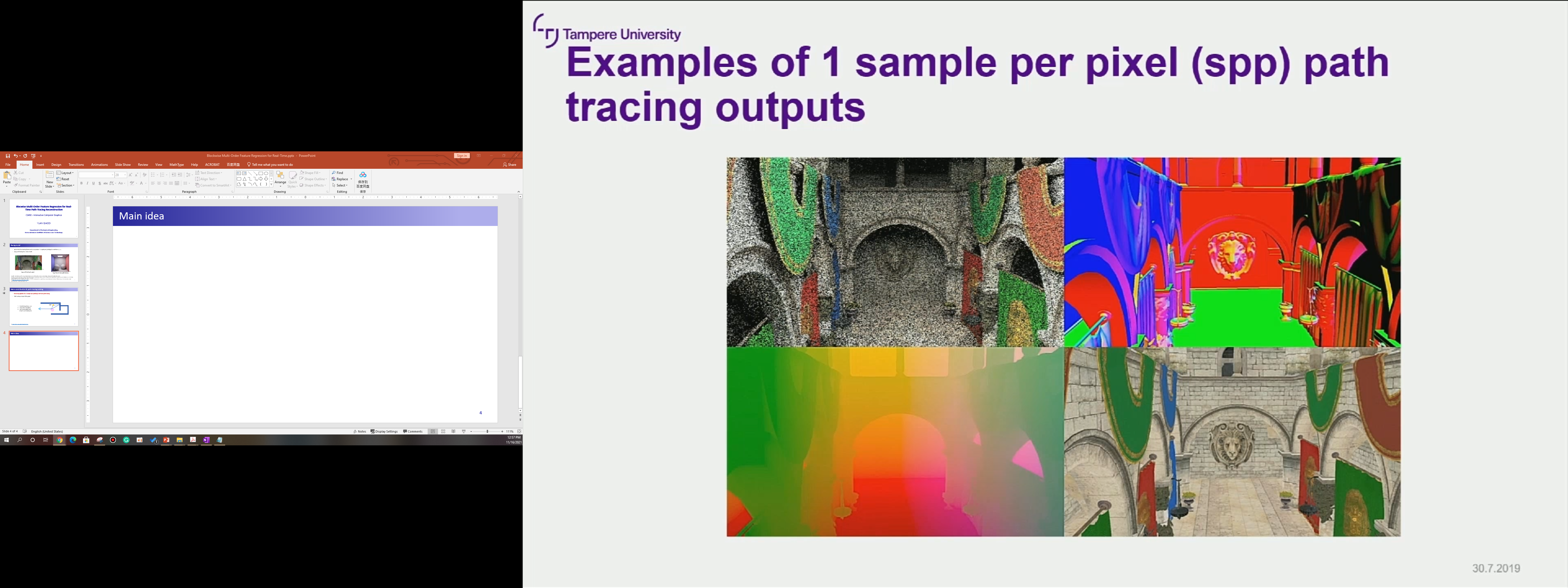 Some of the outputs data are noise free!
(feature buffer)
World positions
albedo
[1] https://dl.acm.org/doi/abs/10.1145/3269978
Overview
Preprocessing
Regression
Post-processing
Generate a bit cleaner input
Guarantee temporal stability
Combine with noisy-free feature buffers
[1] https://dl.acm.org/doi/abs/10.1145/3269978
Preprocessing
Whether previous data can be accumulated
Normals, positions & camera parameters
Motion vectors & discards
Accumulated noisy data
Noisy data without albedo
Temporal accumulation
Temporal accumulation: kind of moving average, mix 80% historical data and 20% current data
[1] https://dl.acm.org/doi/abs/10.1145/3269978
Regression – main idea
Use linear regression to map noise free feature buffer to original data
Use weights to recover noise free scene by noise-free feature buffer
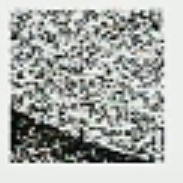 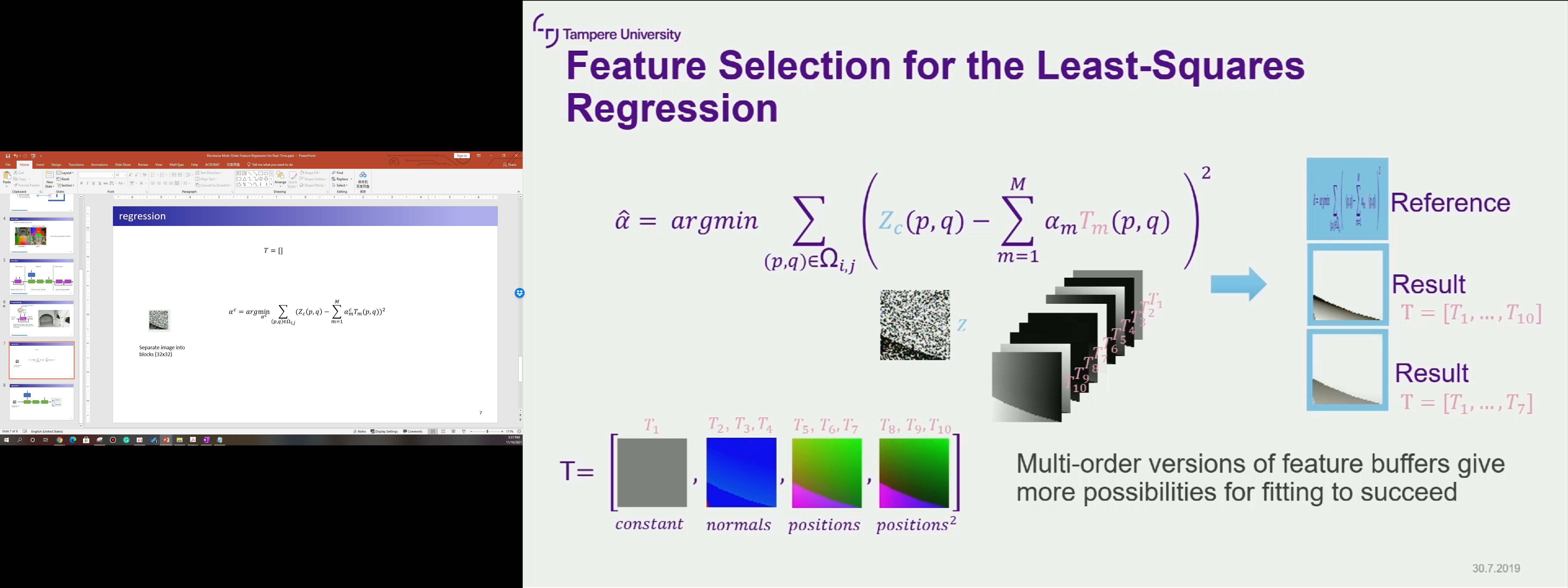 i,j
Separate image into blocks (32x32)
[1] https://dl.acm.org/doi/abs/10.1145/3269978
regression
Linear regression
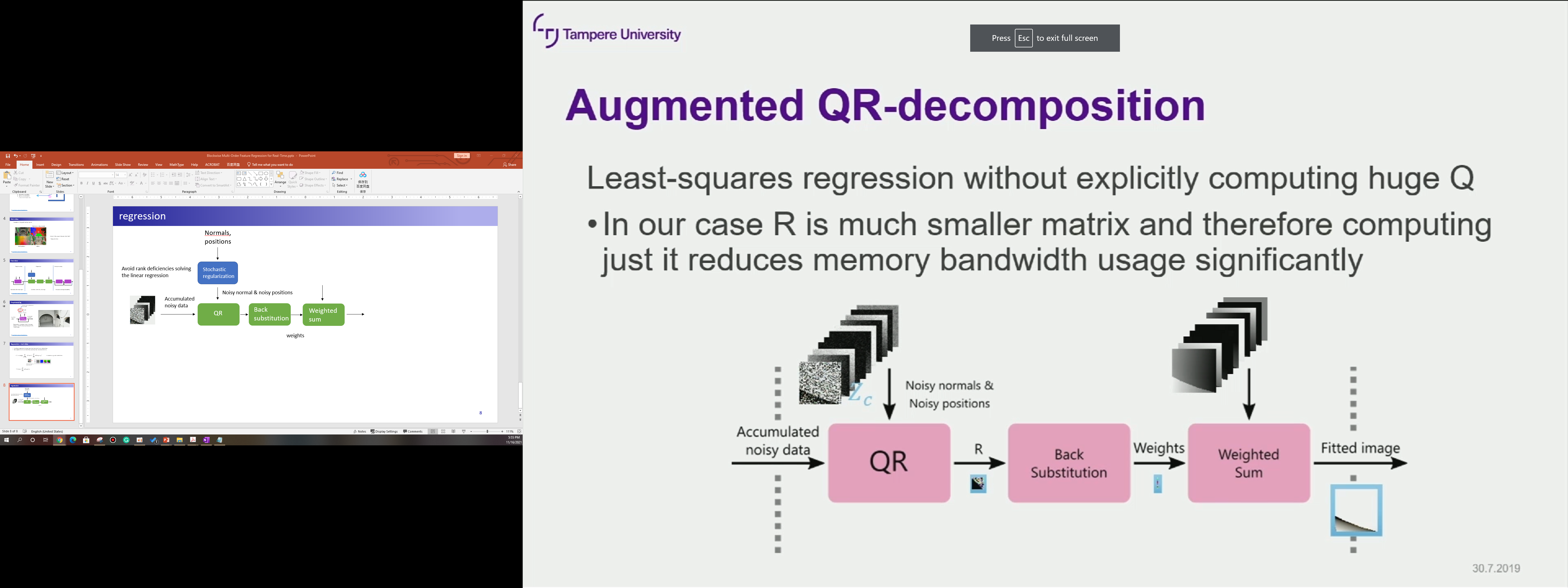 Normals, positions
Noise-free feature buffers
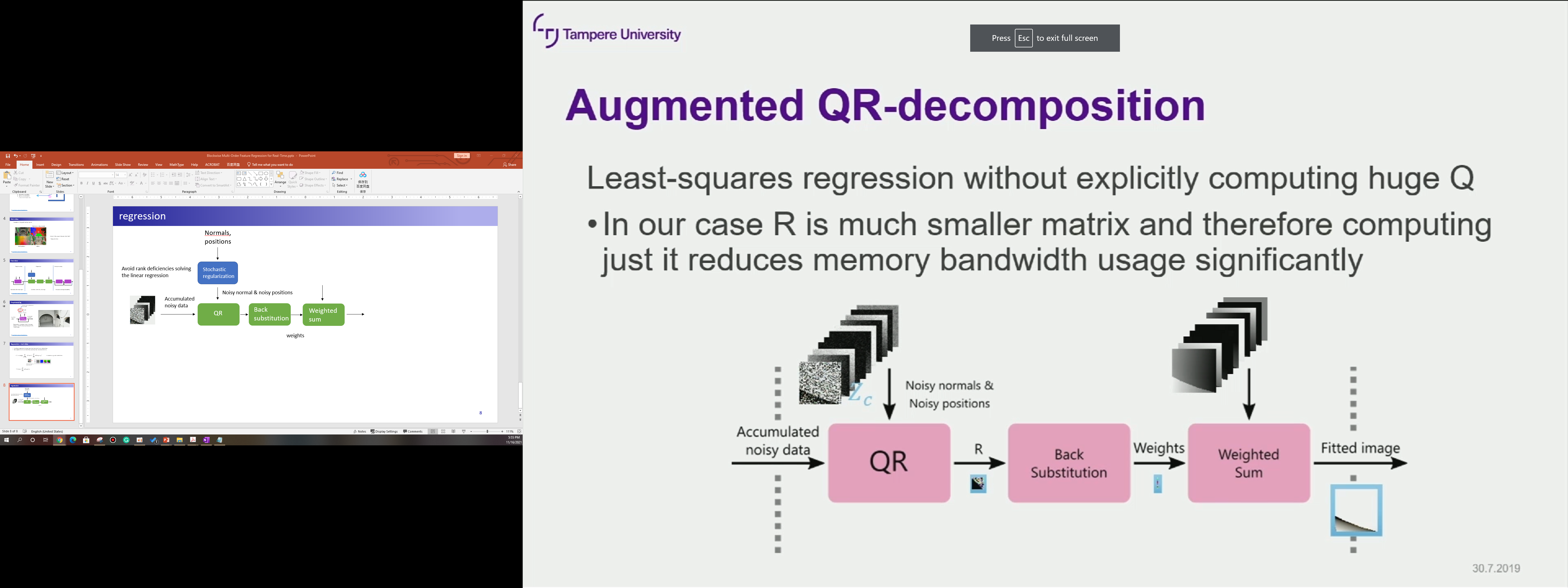 Avoid rank deficiencies solving the linear regression
Stochastic regularization
Noisy normal & noisy positions
Accumulated noisy data
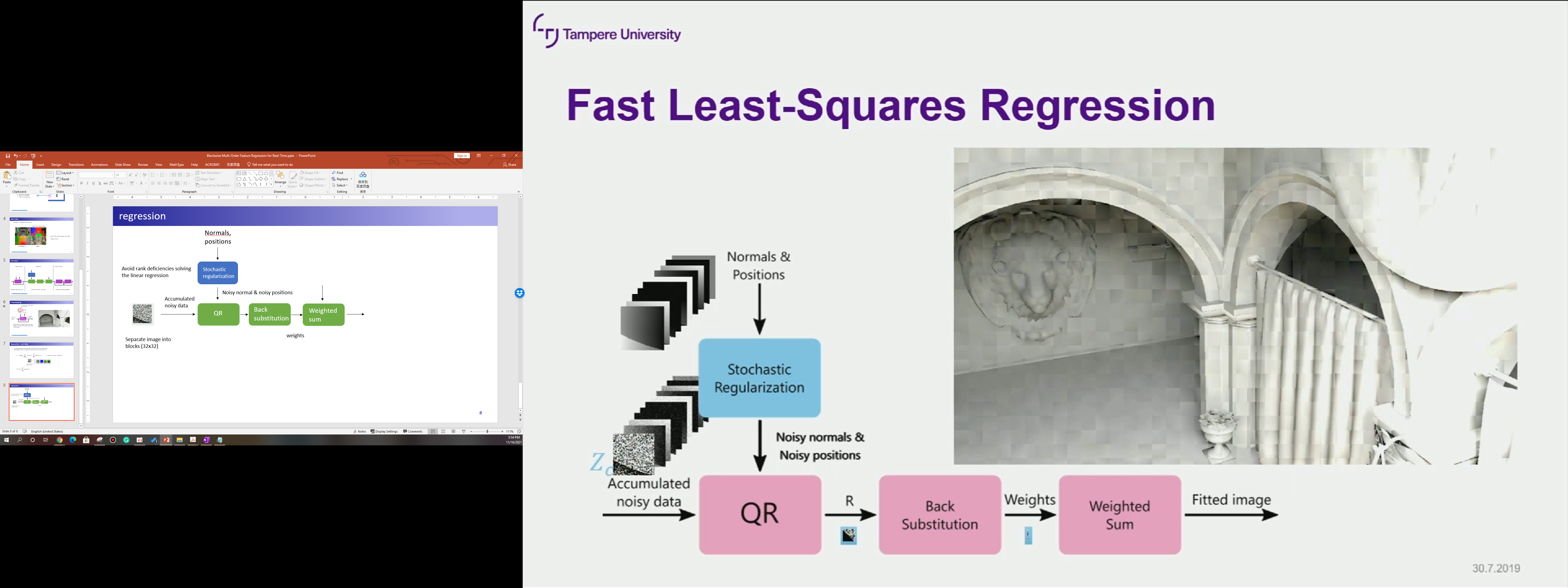 Back substitution
Weighted sum
QR
R
weights
[1] https://dl.acm.org/doi/abs/10.1145/3269978
Postprocessing
Motion vectors & discards
Motion vectors
albedo
Fitted image
Temporal accumulation
Temporal Anti-Aliasing[2]
[1] https://dl.acm.org/doi/abs/10.1145/3269978
[2] Brian Karis. 2014. High-quality temporal supersampling. In Proceedings of the ACMSIGGRAPH Advances in Real-Time Rendering in Games 2014.
Results
Runtimes for 720p frame
[1] Christoph Schied, Anton Kaplanyan, Chris Wyman, Anjul Patney, Chakravarty R. Alla Chaitanya, John Burgess, Shiqiu Liu, Carsten Dachsbacher, Aaron Lefohn, and Marco Salvi. 2017. Spatiotemporal variance-guided filtering: Real-time reconstruction for path-traced global illumination. In Proceedings of the Annual Conference on High Performance Graphics.
[2] Michael Mara, Morgan McGuire, Benedikt Bitterli, and Wojciech Jarosz. 2017. An efficient denoising algorithm for global illumination. In Proceedings of the Annual Conference on High Performance Graphics.
[3] Chakravarty Alla Chaitanya, Anton Kaplanyan, Christoph Schied, Marco Salvi, Aaron Lefohn, Derek Nowrouzezahrai, and Timo Aila. 2017. Interactive reconstruction of Monte Carlo image sequences using a recurrent denoising autoencoder. Trans. Graph. 36, 4 (2017).
[4] Pablo Bauszat, Martin Eisemann, and Marcus Magnor. 2011. Guided image filtering for interactive high-quality global illumination. Comput. Graph. Forum 30, 4 (2011).
[5] Benedikt Bitterli. 2016. Rendering Resources. Retrieved from https://benedikt-bitterli. me/resources/.
Limitations
Soft shadows and reflections
Block first frame
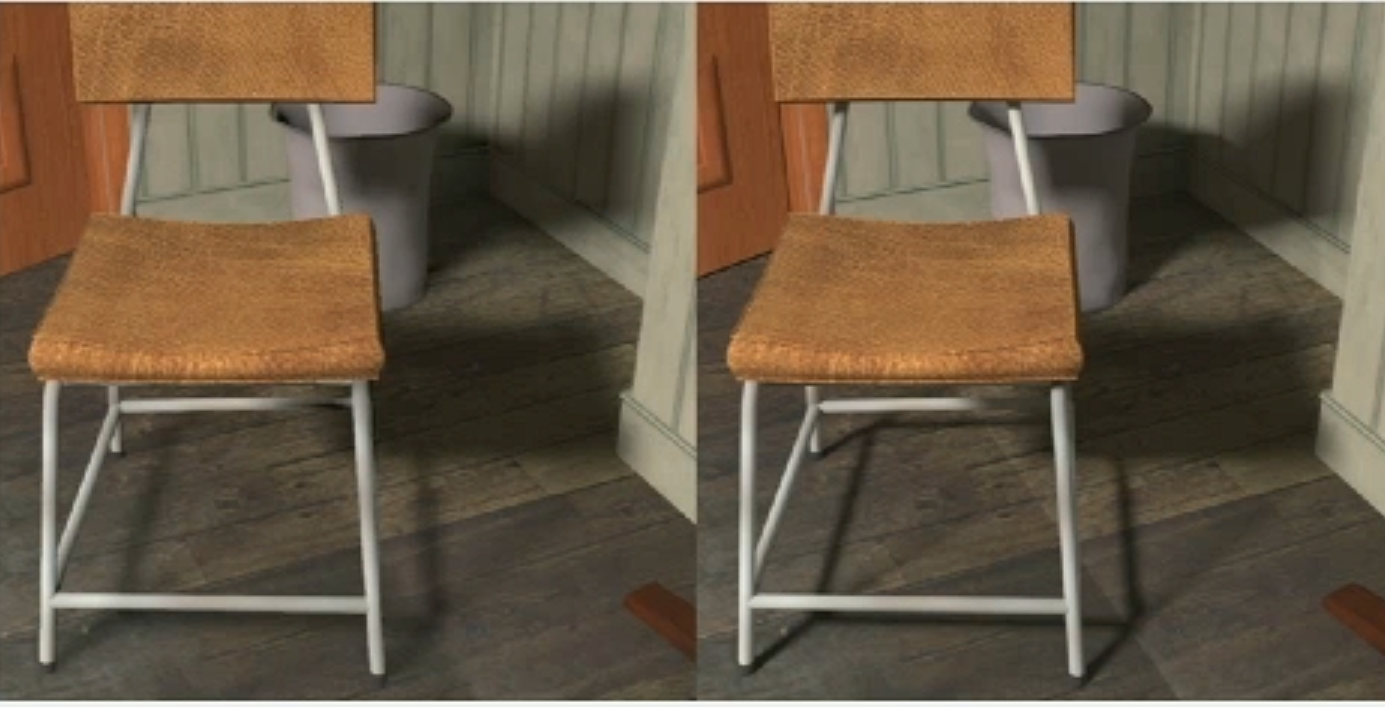 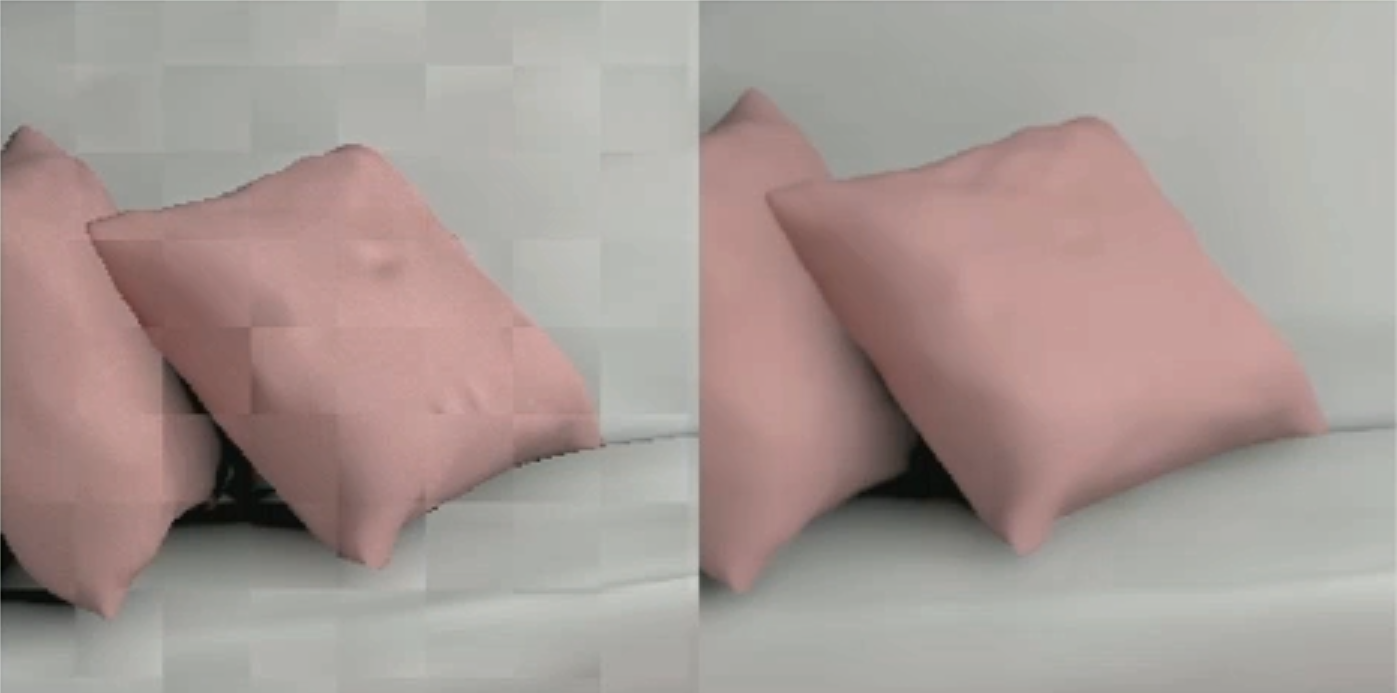 After accumulation
Proposed
4096 ssp
[1] https://dl.acm.org/doi/abs/10.1145/3269978
Limitations
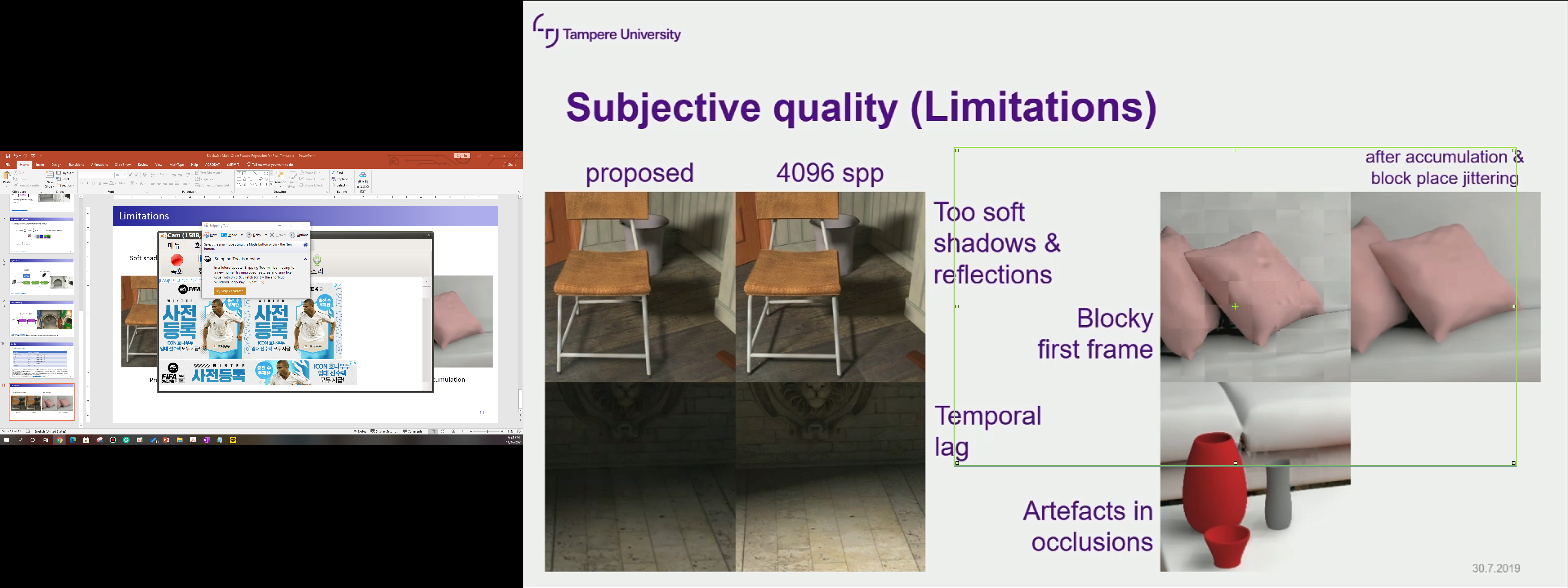 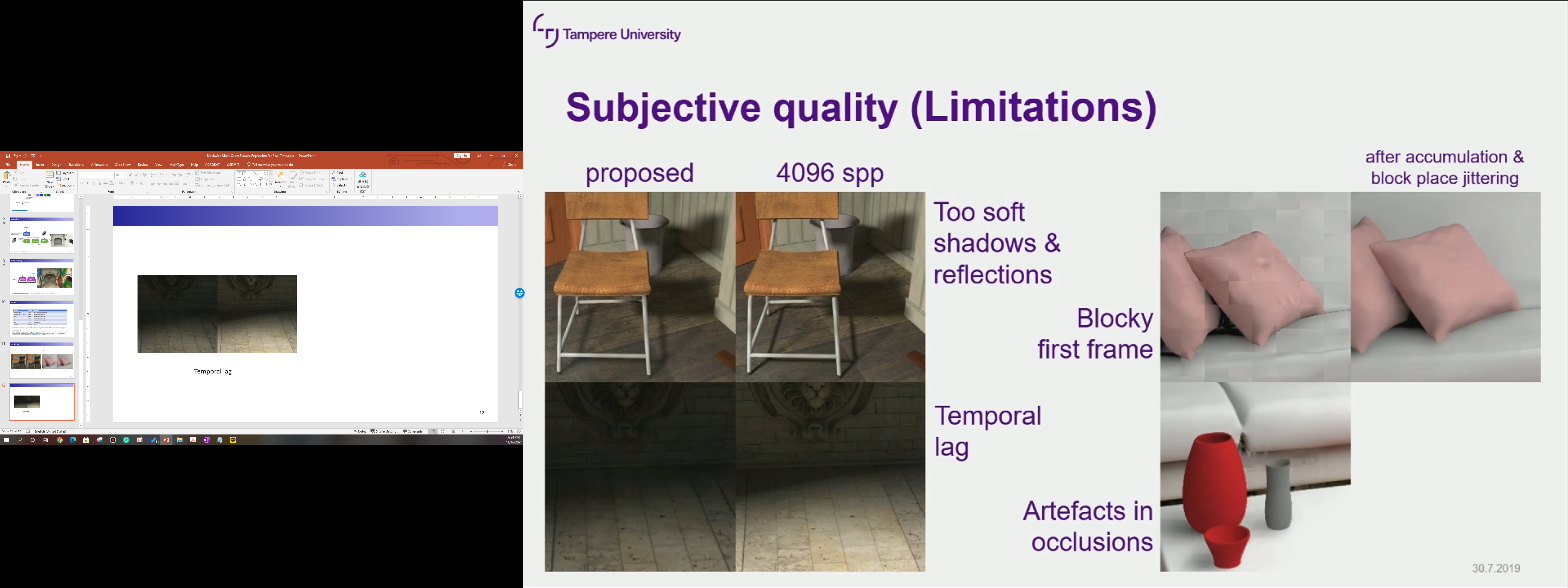 Temporal lag
Artefacts in occlusions
[1] https://dl.acm.org/doi/abs/10.1145/3269978